IFT 608 / IFT 702 Planification en intelligence artificielleLangage PDDL
Froduald Kabanza
Département d’informatique
Université de Sherbrooke
Contenu
STRIPS

PDDL

Intégration avec un planificateur
IFT608/IFT702
2
État initial
But
Architecture générale d’un planificateur déterministe par recherche dans un espace d’états
Modèle (actions, buts)
Fonction de transition
Recherche heuristique dans un graphe d’états
Plan (Séquence d’actions)
Le modèle ne décrit pas les capteurs puisque l’environnement est déterministe.
Le modèle est transformé en fonction de transition pour un graphe d’états.
IFT608/IFT702
3
[Speaker Notes: Le modèle ne décrit pas les capteurs puisque l’environnement est déterministe. L’agent est le seul acteur du changement.

Pour les mêmes raisons, le plan est une séquence d’actions.]
Langages de modélisation
Langage STRIPS :
Décrit une action élémentaire en fonction de trois éléments:
 Précondition
 Effets positifs 
 Effets négatif 
Limitations
Pas moyen de spécifier des contraintes sur la durée des actions
Pas moyen de spécifier des effets conditionnels
Pas moyen de spécifier des contraintes numériques

Langage PDDL (Planning Domain Definition Language) :
Une extension de STRIPS levant les restrictions précédentes
Un “quasi-standard académique” pour les algorithmes de planification (conférence ICAPS)
PDDL 2.1
4
IFT608/IFT702
Prérequis IFT615
IFT 615 (Raisonnement logique)
Logique du premier ordre
Algorithme d’unification
IFT608/IFT702
5
Langage STRIPS
Transformation du modèle pour avoir une  fonction de transition
IFT608/IFT702
6
Exemple 1: Monde des blocs
Un robot doit empiler des blocs dans une configuration indiquée. 
C’est une version simplifiée d’un robot de manipulation de conteneurs dans un port.
IFT608/IFT702
7
[Speaker Notes: On dit au robot quoi faire (le but) 
      Exemple: Livrer des colis
Le comportement pour accomplir le but n’est pas codé d’avance
         Le robot utilise un planificateur pour déterminer le comportement
C’est quoi un comportement au juste?
       Une séquence d’actions

Que veulent dire les hypothèses détermiste et complétement observable ici?]
Définition des actions
(define (domain blocksword)  
  (:requirements :strips :typing)  
  (:types block)  
  (:predicates (on ?x - block ?y - block)	       
               (ontable ?x - block)	       
               (clear ?x - block)	       
               (handempty)	       
               (holding ?x – block))
IFT608/IFT702
8
[Speaker Notes: Pour l’instant, nous ne traitons pas l’évitement de collision avec les obstacles. Nous supposons que cela est fait au niveau des actions primitives.]
Exemple STRIPS pour le monde des blocks
c
(:action unstack 
  :parameters (?x – block ?y - block)
  :precondition  (and (on ?x ?y) (clear ?x) (handempty)
  :effects  (and (not  (on ?x ?y)) (not (clear ?x)) 
                       (not (handempty)) (holding ?x) (clear ?y))
a
b
c
(:action stack
   :parameters (?x – block ?y - block)
	:precondition (and (holding ?x) (clear ?y))
	:effects (and (not (holding ?x)) (not (clear ?y))                       (on ?x ?y) (clear ?x) (handempty))
a
b
c
a
b
(:action pick-up
  :parameters (?x – block)
  :precondition  (and (ontable ?x) (clear ?x) (handempty)
  :effects   (and (not (ontable ?x)) (not (clear ?x)) (not (handempty)) 
                         (holding ?x))
c
b
a
(:action put-down
:parameters (?x – block)
 :precondition (holding ?x)
 :effects  (and (not (holding ?x)) (ontable ?x) (clear ?x) 
                      (handempty))
c
a
b
IFT608/IFT702
9
[Speaker Notes: Pour l’instant, nous ne traitons pas l’évitement de collision avec les obstacles. Nous supposons que cela est fait au niveau des actions primitives.]
r1 (room)
r2 (room)
r3 (room)
r4 (room)
d23
d24
d11
d12
c1 (corridor)
c2 (corridor)
Exemple pour la livraison de colis
b4
b2
b1
b3
b5
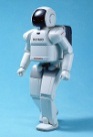 (define (domain robotworld)  
   (:requirements :typing)  
   (:types gripper room ball)  
   (:predicates    (atRobot ?r - room)    
                            (at ?b - ball ?r - room)    
                            (free ?g - gripper)    
                            (holding ?g - gripper ?b - ball)  )
Exemple pour la livraison de colis, suite
(:action pick    
  :parameters (?g - gripper ?b - ball ?r - room)    
  :precondition (and (free ?g) (atRobot ?r) (at ?b ?r))    
  :effect (and (holding ?g ?b) (not (free ?g)) (not (at ?b ?r))))  

(:action drop    
 :parameters (?g - gripper ?b - ball ?r - room)    
 :precondition (and (holding ?g ?b) (atRobot ?r))    
 :effect (and (free ?g) (not (holding ?g ?b)) (at ?b ?r)))     

(:action move    
 :parameters (?from ?to - room)    
 :precondition (atRobot ?from)    
 :effect (and (not (atRobot ?from)) (atRobot ?to))))

) ; Ferme le “define”
IFT608/IFT702
11
[Speaker Notes: Ici non plus, nous ne traitons pas l’évitement de collision avec les obstacles. Nous supposons que cela est fait au niveau des actions primitives.]
r1 (room)
r2 (room)
r3 (room)
r4 (room)
d23
d24
d11
d12
c1 (corridor)
c2 (corridor)
Exemple PDDL pour la livraison de colis
b4
b2
b1
b3
b5
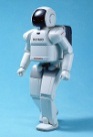 (:objects r1 r2 r3 r4 – room
          c1 c2 - corridor)

(:init (atRobot r2) 
       (= (free) 2) (= (holding) 0)
       (= (atBalls r3) 2)(= (atBalls r2) 3)

(:goal (= (atBalls r4) 5))
Exemple PDDL pour la livraison de colis, suite
(define (domain robotWorld2)
  (:types ball room corridor)
  (:predicates at atRobot)

   (:action pickup 
    :parameters (?r – room)
    :precondition (and (> (atBalls ?r) 0) (atRobot ?r) (> (free) 0))
    :effect (and (increase (holding) 1) (decrease (atBalls ?r) 1) 
		          (decrease (free) 1)))
   (:action release
    :parameters (?r – room)
    :precondition (and (> (holding) 0) (atRobot ?r))
    :effect (and (increase (atBalls ?r) 1) (decrease (holding) 1) 
                 (increase (free) 1)))
   (:action move
    :parameters (?rf ?rt – room)
    :precondition (and (atRobot ?rf))) 
    :effect (and (atRobot ?rt) (not (atRobot ?rf))))
IFT608/IFT702
13
r1 (room)
r2 (room)
r3 (room)
r4 (room)
d23
d24
d11
d12
c1 (corridor)
c2 (corridor)
Une autre version PDDL pour la livraison de colis
b4
b2
b1
b3
b5
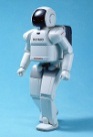 (:objects b1 b2 b3 b4 b5 - ball
          left right – gripper
          r1 r2 r3 r4 – room
          c1 c2 - corridor)
(:init (atRobot c2) (free left) (free right)
       (at b1 r2) (at b2 r2) (at b3 r2) (at b4 r3) (at b5 r3))
(:goal (at b1 r4) (at b2 r4) (at b3 r4) (at b4 r4) (at b5 r4))
(:goal (forall (?x - ball)(at ?x r4)))
Une autre version PDDL pour la livraison de colis
(define (domain robotWorld3)
  (:types gripper ball room corridor door)
  (:predicates atRobot at free holding connects)
  
  (:action pick
     :parameters (?b – ball ?g – gripper ?r – room)
     :precondition (and (at ?b ?r) (atRobot ?r) (free ?g)
                        (not (exists (?y – ball ?z gripper)
                                     (holding ?y ?z))))
     :effect (and (holding ?g ?b)(not (free ?g))))

  (:action release
   :parameters (?b – ball ?g – gripper ?r – room)
   :precondition (and (holding ?g ?b) (atRobot ?r))
   :effect (and(not (holding ?g ?b)) (free ?g)))

  (:action move
   :parameters (?rf ?rt)
   :precondition (atRobot ?rf) 
   :effect (and (atRobot ?rt) (not (atRobot ?rf)))
                (forall (?b – ball ?g - gripper) 
                        (when (holding ?b ?g) 
                              (and (not (at ?b ?rf)) 
                                   (at ?b ?rt)))))
IFT608/IFT702
15
Ressources
PDDL Editor
Writing Planning Domains and Problems in PDDL
International Planning Competition

Exemple: PlanSys (https://plansys2.github.io/) 
Intégré avec ROSPlan
16
IFT608/IFT702
Ce qu’il faut retenir
PDDL

Syntaxe bien définie
Sémantique bien définie
Pas toujours applicables:
Difficile pour un humain de modéliser les connaissances
C’est un défi de raisonner avec de telles connaissances

Principalement un concept de recherche scientifique (par opposition à « outil largement adopté dans les applications »), largement exploré en IA 
Représentation compacte de la fonction de transition. 
Pourrait paver la voie au raisonnement automatique:
Extraction automatique d’heuristiques
Apprentissage automatique du modèle d’action
Interprétabilité
Explicabilité
IFT608/IFT702
17